Подготовлено: Финансовое управление  Шенкурского муниципального округа Архангельской области
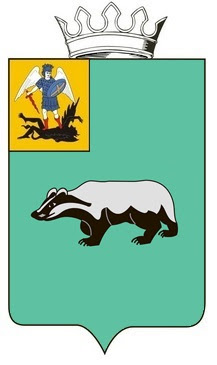 Бюджет  Шенкурского муниципального округа Архангельской области 
для граждан
Что такое бюджет?
Бюдже́т — финансовый план определённого субъекта (семьи, бизнеса, организации, государства и т. д.), устанавливаемый на определённый период времени, обычно на один год
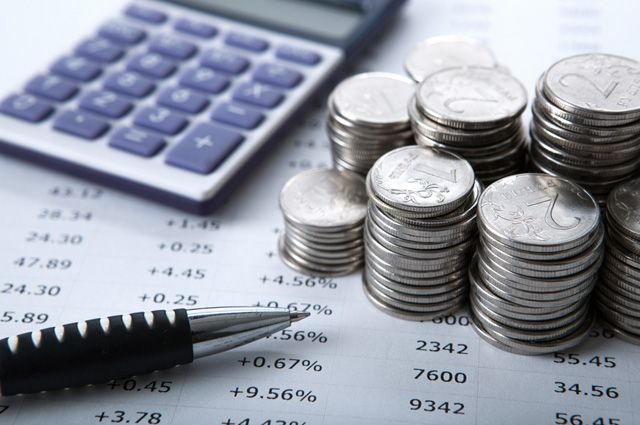 2
Бюджет муниципального образования
Доходы
Расходы
Налоговые
расходы, связанные с решением 
вопросов местного значения, 
установленные законодательством РФ
и законодательством субъекта РФ;
Неналоговые
расходы, связанные с осуществлением
отдельных государственных 
полномочий, переданных органам 
местного самоуправления;
Безвозмездные 
поступления
иные расходы, предусмотренные 
уставом муниципального образования.
3
Налоговые и неналоговые доходы
Налоговые доходы – это поступления от уплаты налогов, установленных Налоговым кодексом Российской Федерации.
Неналоговые доходы – это поступления от уплаты других пошлин и сборов, установленных законодательством Российской Федерации, а также штрафов за нарушения законодательства.
4
Безвозмездные поступления  в бюджет
Безвозмездные поступления - это добровольные и безвозмездные поступления денежных средств, материалов, основных средств и других активов от юридических и физических лиц.
Безвозмездные поступления состоят из:

 Дотации от других бюджетов бюджетной системы Российской Федерации

 Субсидии бюджетам бюджетной системы Российской Федерации

 Субвенции бюджетам бюджетной системы Российской федерации

 Иные межбюджетные трансферты

 Безвозмездные поступления от юридических и физических лиц
5
Участники бюджетного процесса
- Представительные органы власти;

- Органы местного самоуправления;

- Органы  муниципального финансового контроля;

- Главные распорядители бюджетных средств (распорядители бюджетных средств);

- Иные органы, на которые возложены бюджетные, налоговые и иные полномочия.
6
Основные характеристики бюджета Шенкурского муниципального округа на 2024 год
7
Шенкурский муниципальный округ Архангельской области
Административный центр МО – г. Шенкурск.
Территория МО  – 1129767 га.
Наименование граничащих МО – на севере с Виноградовским и Плесецким округами, на востоке с Верхнетоемским округом, на западе – с Няндомским округом,  на юге – с Вельским районом и  Устьянским округом.
Число населенных пунктов МО – 252 единицы.
Численность населения МО на  01.01.2023 – 10681  человек.
8
Прогноз  социально-экономического развития Шенкурского муниципального округа Архангельской области (одобрен распоряжением администрации Шенкурского муниципального округа Архангельской области ль 13 октября 2023 г. № 670-р)
9
Бюджетная и налоговая политика
I. Цели и задачи бюджетной и налоговой политики 
Основные направления бюджетной и налоговой политики Шенкурского муниципального округа Архангельской области на 2024 год и на плановый период 2025  и 2026  годов (далее – бюджетная и налоговая политика) разработаны в соответствии с Бюджетным кодексом Российской Федерации  и  решением Собрания депутатов Шенкурского муниципального округа Архангельской области от 28 октября 2022 года № 15 «О бюджетном процессе в Шенкурском муниципальном округе Архангельской области».
Бюджетная и налоговая политика в предстоящем периоде сохранит преемственность приоритетов предыдущих бюджетных циклов и будет нацелена на обеспечение устойчивого социально-экономического развития Шенкурского муниципального округа Архангельской области (далее – округ), в том числе за счет достижения целей и решения ключевых задач, установленных указами Президента Российской Федерации от 7 мая 2018 года № 204 «О национальных целях и стратегических задачах развития Российской Федерации на период до 2024 года», от 21 июля 2020 года № 474 «О национальных целях развития Российской Федерации на период до 2030 года» и программными документами.
Необходимым условием решения поставленных задач является реализация мер по обеспечению устойчивости и сбалансированности бюджетной системы, повышению эффективности бюджетных расходов, обеспечению экономического роста. 
В этих целях будет продолжено применение мер, направленных на развитие доходной базы округа, повышение устойчивости экономики и стимулирование инвестиционной активности, концентрацию имеющихся ресурсов на приоритетных направлениях социально-экономического развития округа, обеспечение соответствия объема расходных обязательств округа имеющимся финансовым источникам с учетом соблюдения ограничений в отношении уровня муниципального долга округа и дефицита бюджета Шенкурского муниципального округа Архангельской области (далее – бюджет округа).
В соответствии с общими требованиями к методике прогнозирования поступлений доходов в бюджеты бюджетной системы Российской Федерации, утвержденными постановлением Правительства Российской Федерации от 23 июня 2016 года № 574, при бюджетном планировании используется базовый вариант прогноза социально-экономического развития округа.
Осуществляется реализация муниципальных программ округа с учетом приоритизации финансирования мероприятий и обеспечения реалистичности принятых расходных обязательств.
Дальнейшие меры по совершенствованию системы муниципальных программ округа должны учитывать необходимость взаимосвязи с разрабатываемыми программами развития Архангельской области.
10
.
Исполнительным органам местного самоуправления округа необходимо продолжить реализацию следующих задач: 
обеспечение роста налоговых и неналоговых доходов бюджета округа, в том числе за счет совершенствования налогового законодательства Архангельской области, сохранения и развития налогооблагаемой базы, улучшения качества администрирования доходов, легализации «теневой» заработной платы;
проведение ответственной бюджетной политики, в том числе за счет обеспечения эффективного и рационального использования имеющихся финансовых ресурсов, ответственного подхода к принятию новых расходных обязательств с учетом ограниченных финансовых возможностей бюджета округа;
финансовое обеспечение принятых расходных обязательств с учетом мероприятий по их оптимизации, сокращению неэффективных и необоснованных расходов бюджета округа,  концентрации имеющихся ресурсов на приоритетных направлениях социально-экономического развития округа, недопущение установления и исполнения расходных обязательств, не относящихся к полномочиям органов местного самоуправления округа;
своевременное исполнение расходных обязательств, недопущение возникновения просроченной кредиторской задолженности округа по первоочередным расходам;
улучшение инвестиционного климата в округе, снижения административных барьеров, развития государственно-частного партнерства, создание иных благоприятных условий для деятельности хозяйствующих субъектов;
проведение взвешенной долговой политики, в том числе за счет реализации комплекса мер, направленных на обеспечение потребности округа в заемном финансировании, своевременное исполнение муниципальных долговых обязательств при минимизации расходов на их обслуживание, поддержание объема и структуры обязательств, исключающих их неисполнение;
 внедрение проектных принципов управления в деятельность органов местного самоуправления округа;
совершенствование межбюджетных отношений, в том числе в связи с изменениями законодательства в сферах межбюджетных отношений и организации местного самоуправления; 
обеспечение прозрачности и открытости муниципальных финансов, в том числе за счет регулярной публикации на официальных сайтах и страницах актуальной информации, связанной с формированием и исполнением бюджета округа, представления и регулярной актуализации материалов на едином портале бюджетной системы Российской Федерации и официальном сайте для размещения информации о деятельности государственных и муниципальных учреждений;
повышение эффективности процессов планирования и исполнения бюджета округа, в том числе за счет проведения мониторинга качества финансового менеджмента, совершенствования системы обоснования бюджетных ассигнований; 
исполнение обязательств округа по соблюдению установленных Правительством Архангельской области нормативов формирования расходов на содержание органов местного самоуправления.
11
II. Приоритеты в сфере формирования доходного потенциала
Приоритеты налоговой политики  направлены на привлечение инвестиций в экономику округа за счет создания благоприятных условий для деятельности хозяйствующих субъектов.
Налоговая политика должна быть нацелена на увеличение доходного потенциала бюджета округа, сохранение социальной и финансовой стабильности, создание условий для устойчивого социально-экономического развития округа и строиться с учетом изменений законодательства Российской Федерации при  активизации работы органов местного самоуправления округа по изысканию дополнительных источников доходов бюджета округа.
Достижению целей должны способствовать следующие основные направления:
содействие вовлечению граждан в предпринимательскую деятельность и сокращению неформальной занятости, в том числе путем перехода граждан на применение налога на профессиональный доход;
осуществление администраторами доходов бюджета округа контроля за своевременностью и полнотой перечисления в бюджетную систему налогов и неналоговых платежей, усиление претензионно–исковой работы с неплательщиками и осуществление мер принудительного взыскания задолженности;  
взаимодействие органов местного самоуправления округа с налоговыми органами и другими администраторами доходов в целях повышения качества администрирования платежей и сокращения недоимки;
проведение  мероприятий по выявлению, постановке на налоговый учет и привлечению к налогообложению субъектов предпринимательской деятельности, зарегистрированных в иных субъектах Российской Федерации, имеющих имущественные объекты и рабочие места на территории округа, а также субъектов предпринимательской деятельности, использующих незаконные схемы оплаты труда и привлекающих рабочую силу без надлежащего оформления трудовых отношений; 
проведение ежегодной оценки эффективности налоговых расходов;        
уточнение перечня объектов недвижимости для определения налоговой базы по налогу на имущество организаций на основе кадастровой стоимости в отношении административно-деловых и торговых центров, нежилых помещений, используемых для размещения офисов, торговых объектов, объектов общественного питания и бытового обслуживания;         
продолжение работы органов местного самоуправления округа, направленной на расширение налоговой базы по имущественным налогам путем выявления имущества и земельных участков, которые до настоящего времени не зарегистрированы или зарегистрированы с неполным отражением сведений, необходимых для исчисления налогов;
продолжение работы по инвентаризации и оптимизации имущества казны округа; 
активизация работы по вовлечению в хозяйственный оборот или приватизации неиспользуемых объектов недвижимости и земельных участков.
12
III. Приоритеты политики расходования бюджетных средств
Бюджетная политика в области расходов на 2024 год и на плановый период 2025 и 2026 годов должна быть направлена на достижение национальных целей и стратегических задач, установленных указами Президента Российской Федерации от 7 мая 2018 года № 204 «О национальных целях и стратегических задачах развития Российской Федерации на период до 2024 года», от 21 июля 2020 года № 474 «О национальных целях развития Российской Федерации на период до 2030 года», документами стратегического планирования округа, с учетом первоочередного финансового обеспечения социально-значимых расходных обязательств округа в условиях поддержания сбалансированности бюджета округа. 
Планирование и расходование бюджетных ассигнований должно осуществляться с учетом следующих принципов: 
обеспечение установленных соотношений оплаты труда отдельных категорий работников согласно указам Президента Российской Федерации от 7 мая 2012 года № 597 «О мероприятиях по реализации государственной социальной политики», от 1 июня 2012 года № 761 «О Национальной стратегии действий в интересах детей на 2012 – 2017 годы» и от 28 декабря 2012 года № 1688 «О некоторых мерах по реализации государственной политики в сфере защиты детей-сирот и детей, оставшихся без попечения родителей»;
обеспечение индексации заработной платы работников бюджетного сектора экономики, на которых не распространяются указы Президента Российской Федерации, повышение уровня минимального размера оплаты труда;
оптимизация расходов бюджета округа, не относящихся к первоочередным и приоритетным расходным обязательствам;
повышение эффективности использования бюджетных средств, в том числе за счет совершенствования процедур планирования и анализа бюджетных данных.
13
IV. Направления развития и совершенствования  межбюджетных отношений
Работа по привлечению в округ средств областного бюджета, в том числе в рамках национальных и федеральных проектов, будет продолжена. При этом привлечение средств областного бюджета должно происходить с учетом финансовых возможностей бюджета округа по обеспечению требуемого объема софинансирования, своевременного выполнения условий соглашений о предоставлении субсидий и иных межбюджетных трансфертов в части достижения значений результатов их использования, соблюдения графика выполнения мероприятий по проектированию, строительству, реконструкции объектов капитального строительства, обеспечения выполнения целевых показателей.
14
Основные характеристики бюджета Шенкурского муниципального округа на плановый период 2025 и 2026 годы
15
Структура доходов бюджета Шенкурского муниципального округа на 2024 год
Источники налоговых и неналоговых доходов, руб.
16
Структура доходов и расходов на 2024 год
17
Структура доходов бюджета  Шенкурского муниципального округа на 2025 год
Источники налоговых и неналоговых доходов, руб.
18
Структура доходов и расходов на 2025 год
19
Структура доходов бюджета Шенкурского муниципального округа на 2026 год
Источники налоговых и неналоговых доходов, руб.
20
Структура доходов и расходов на 2026 год
21
Расходы бюджета Шенкурского муниципального округа на 2024 год (план), в рублях
22
Расходы бюджета Шенкурского муниципального округа на 2025 год (план), в рублях
23
Расходы бюджета Шенкурского муниципального округа на 2026 год (план), в рублях
24
Дефицит бюджета округа и источники его финансирования
Дефицит бюджета Шенкурского муниципального округа 

           Доходная и расходная часть проекта бюджета сформирована   с дефицитом: 
	в 2024 году – в размере 11 036 466,90 рублей (9,02 процента от общего объема доходов бюджета без учёта безвозмездных поступлений (далее – собственные доходы);
	в 2025 году – в размере 12 261 155,49 рублей (9,69 процента от собственных доходов);
	в 2026 году – в размере 12 808 093,11 рублей (9,84 процента от собственных доходов). 
           Согласно нормам Бюджетного кодекса Российской Федерации размер дефицита, запланированный на 2024 – 2026 годы, не превышает 10 процентов утвержденного общего годового объема доходов бюджета без учета безвозмездных поступлений.
            Источники финансирования дефицита бюджета на 2024 год и на плановый период 2025 и 2026 годов в части бюджетных и коммерческих кредитов сформированы с учетом соблюдения норм Бюджетного кодекса Российской Федерации. 
            Программа муниципальных внутренних заимствований муниципального округа на 2024 год и на плановый период 2025 и 2026 годов сформирована исходя из объемов привлечения кредитов кредитных организаций для финансирования дефицита бюджета и погашения долговых обязательств,  погашения коммерческих и бюджетных кредитов в сроки, установленные контрактами и соглашениями, а также необходимости выполнения полномочий муниципального округа.
25
Муниципальный долг
Ожидаемый объем муниципального внутреннего долга Шенкурского муниципального округа по состоянию на 1 января 2024 года составит 0,00 рублей. 
           С учетом запланированного привлечения и погашения долговых обязательств размер верхнего предела муниципального внутреннего долга составит:
	на 1 января 2025 года – 0,00 рублей; 
	на 1 января 2026 года – 8 760 000,00 рублей; 
	на 1 января 2027 года – 18 360 000,00 рублей.
            Рост объема муниципального долга обусловлен необходимостью привлечения коммерческих кредитов для их направления  на покрытие планируемого дефицита бюджета.
Отношение муниципального долга к собственным доходам на 1 января 2025 года составит ноль процентов. Отношение муниципального долга (8 760 000,00 рублей) к собственным доходам на 1 января 2026 года составит 6,9 процентов. Отношение объема рыночных долговых обязательств (8 760 000,00 рублей) к собственным доходам  бюджета составит 6,9 процента. Данные показатели находятся в допустимых пределах, установленных Бюджетным кодексом Российской Федерации. 
Верхний предел долга по муниципальным  гарантиям муниципального округа на             1 января 2025 года, на 1 января 2026 года и на 1 января 2027 года отсутствует, так как в течение 2024 – 2026 годов предоставление муниципальных гарантий муниципального округа не планируется.
26